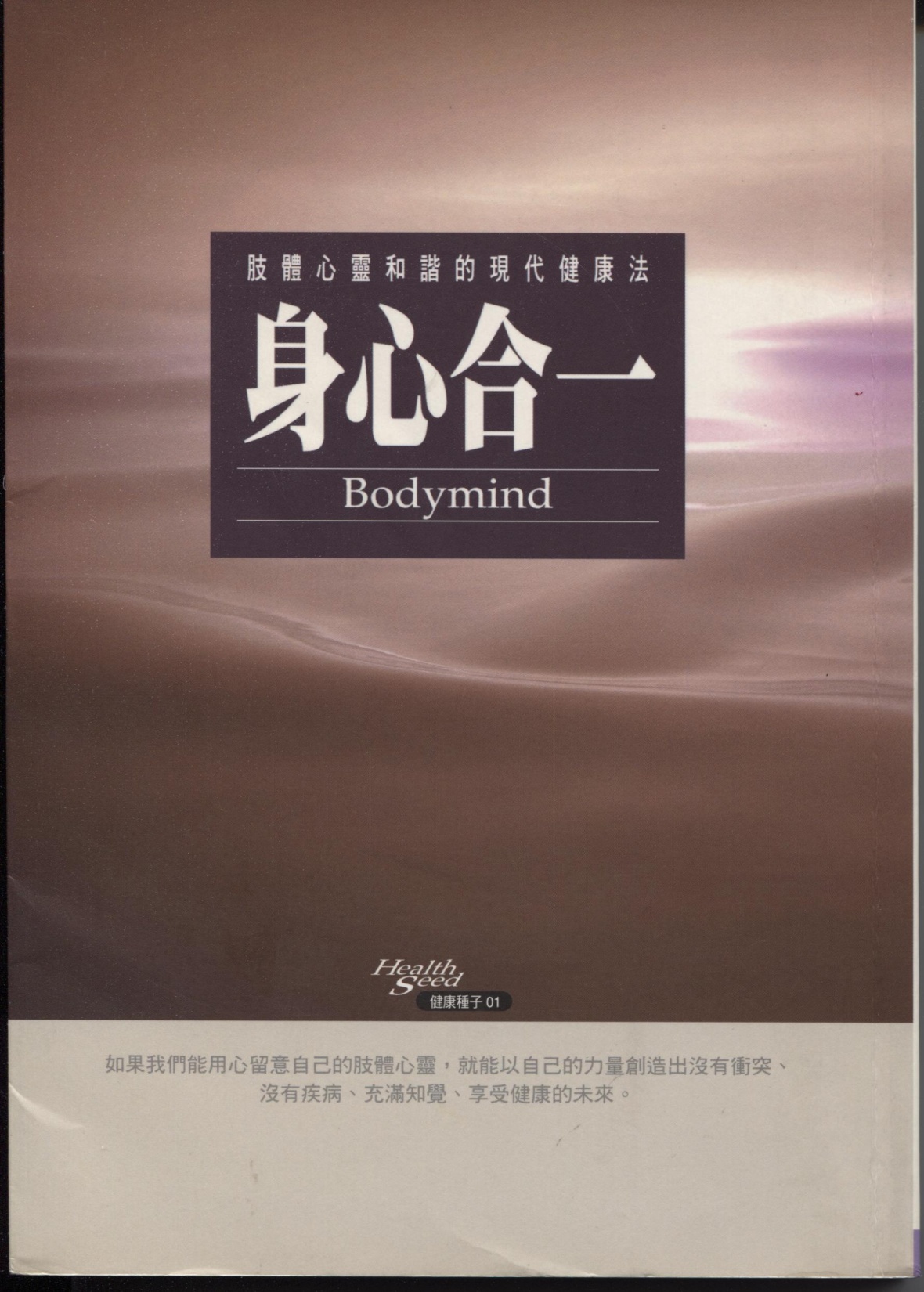 身體會說話
作者：肯恩‧戴特沃德(Ken  Dychtwald)
譯者：邱溫

(臺北：生命潛能，2002)
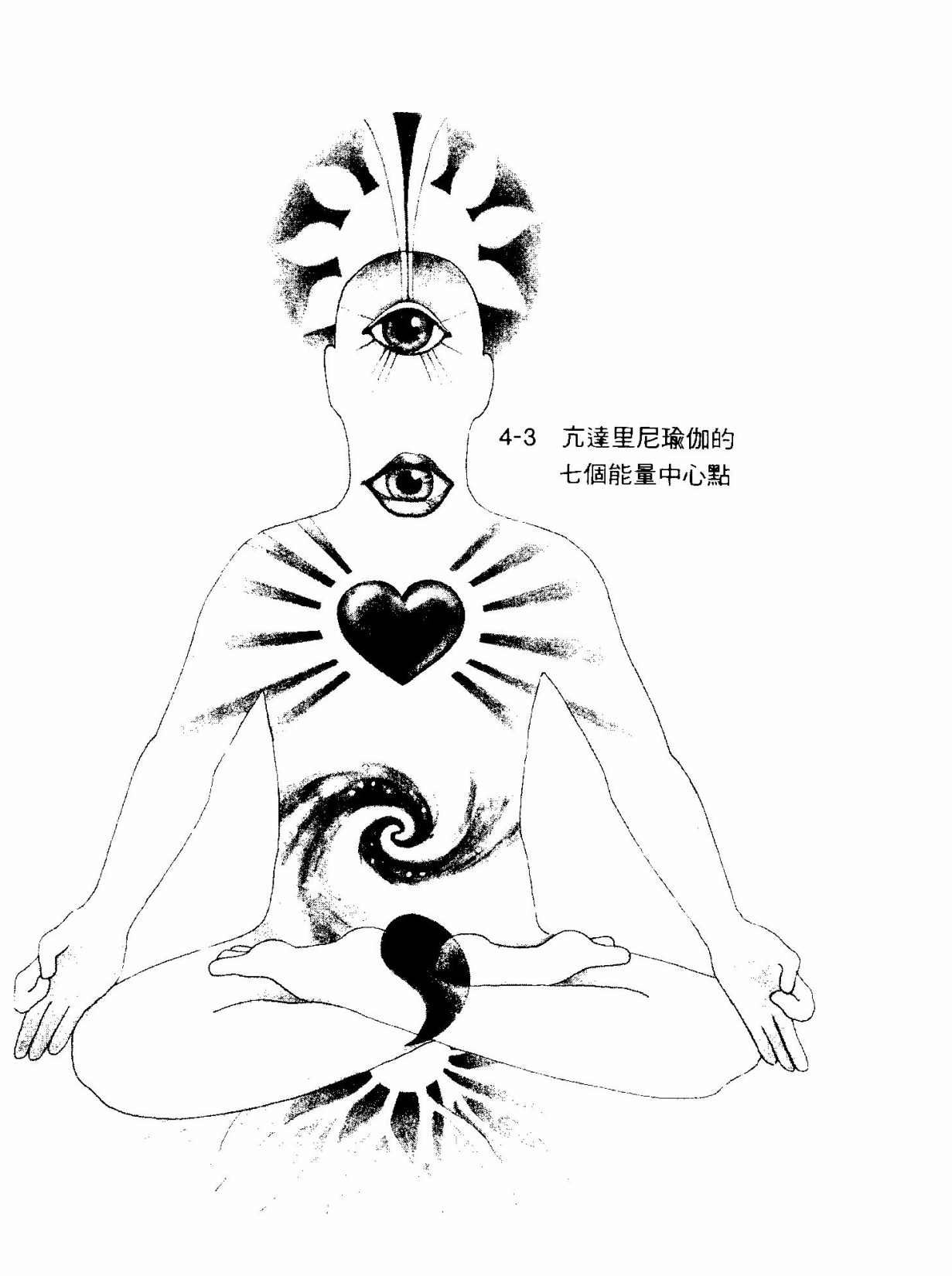 七個能量中心
第一：海底輪、基輪
第二：丹田輪、生殖輪
第三：臍輪
第四：心輪
第五：喉輪
第六：眉心輪、額輪
第七：頂輪
心輪(心臟)
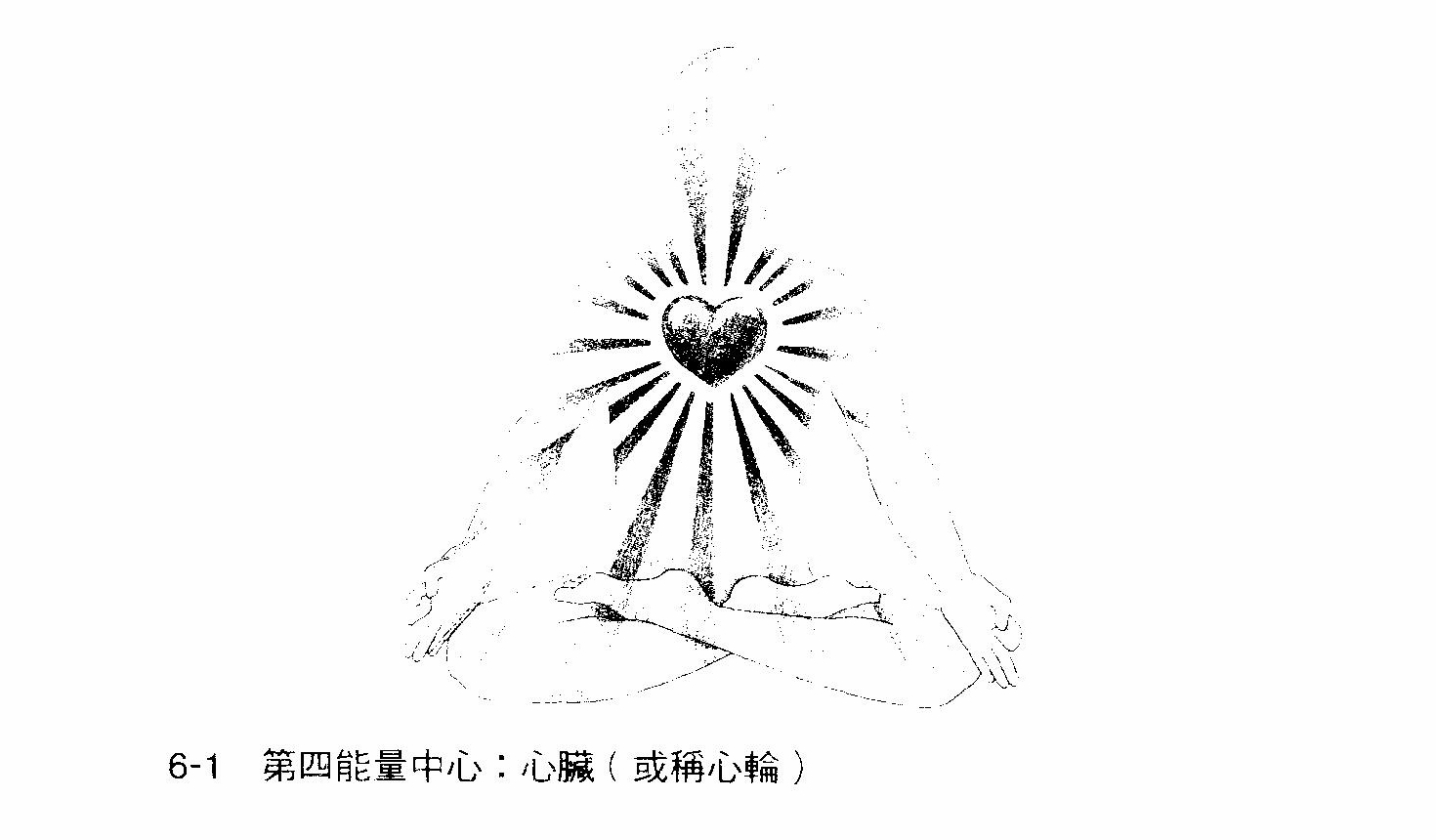 情感表達、愛情經驗，負責情感
的表達行動。
胸部收縮
(狹窄、脆弱的胸部)
1.狹窄、脆弱；
2.被動、容易沮喪；
3.人際角色：
  是接受者，而不是
  施捨者。
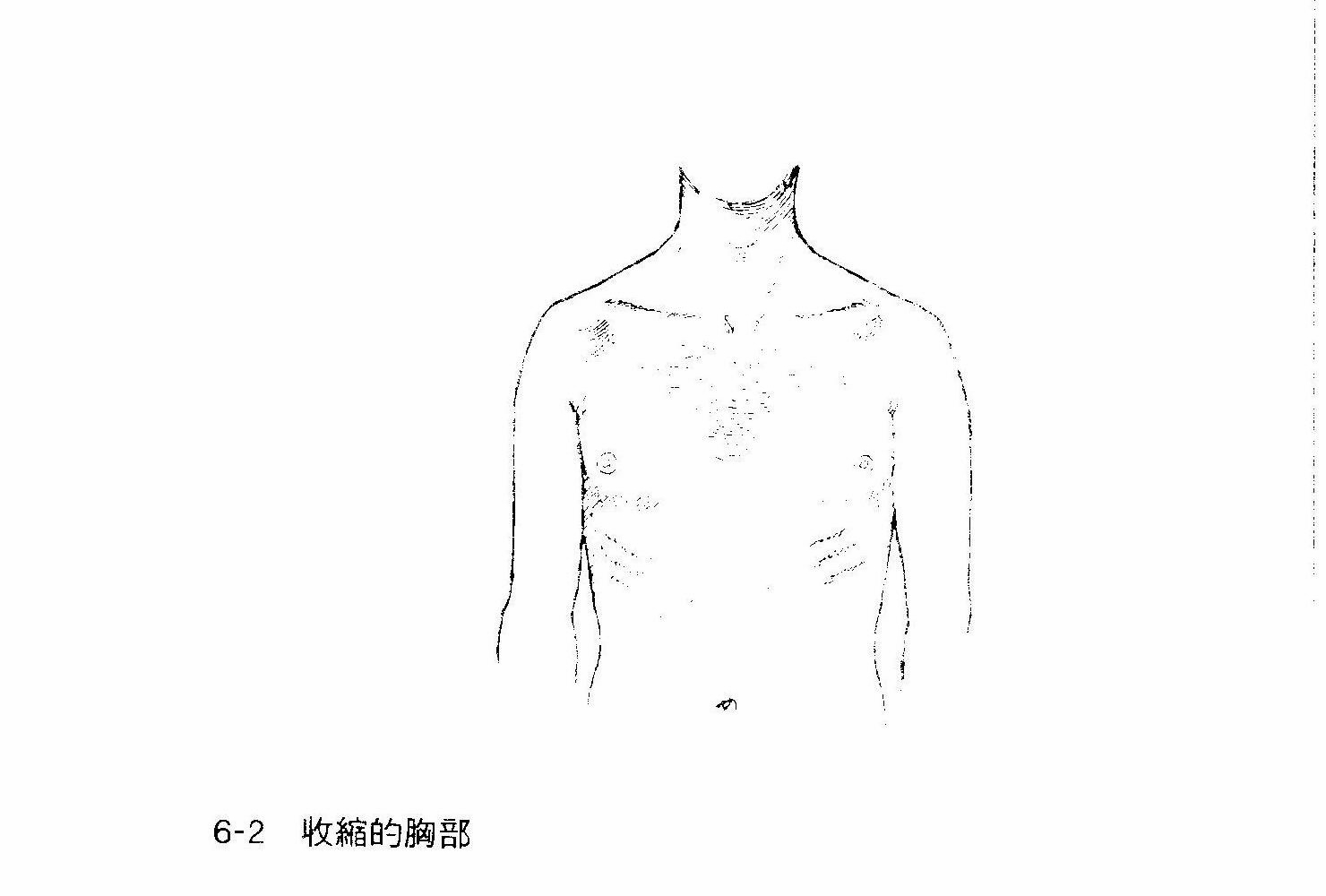 胸部擴張
(寬大、肌肉發達的胸部)
1.強烈的控制需求
2.不易和別人分享真正
  的感覺
3.容易焦慮、膨脹自我
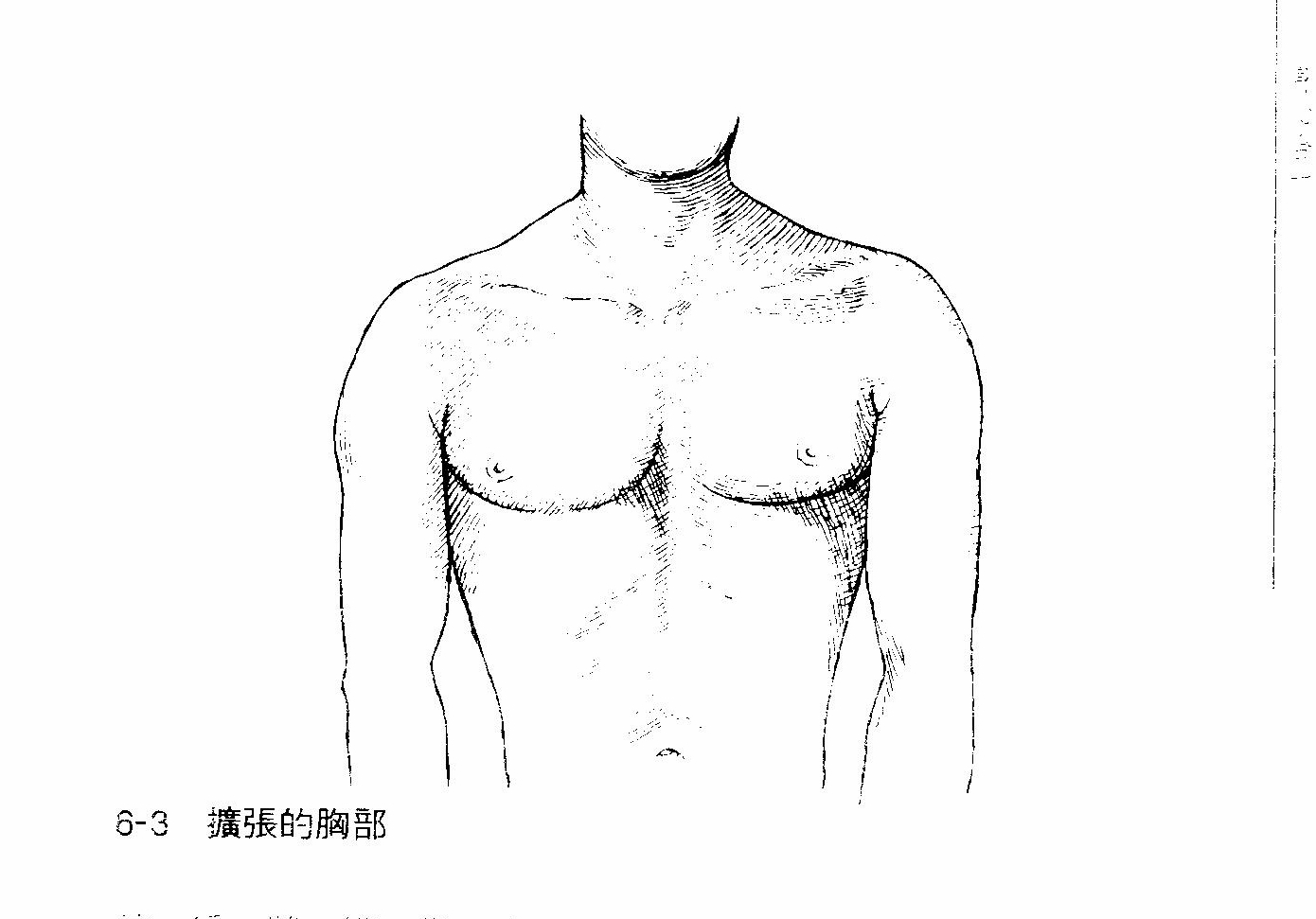 提高聳起的肩膀
(高於自然高度)
1.經常處於恐懼之中
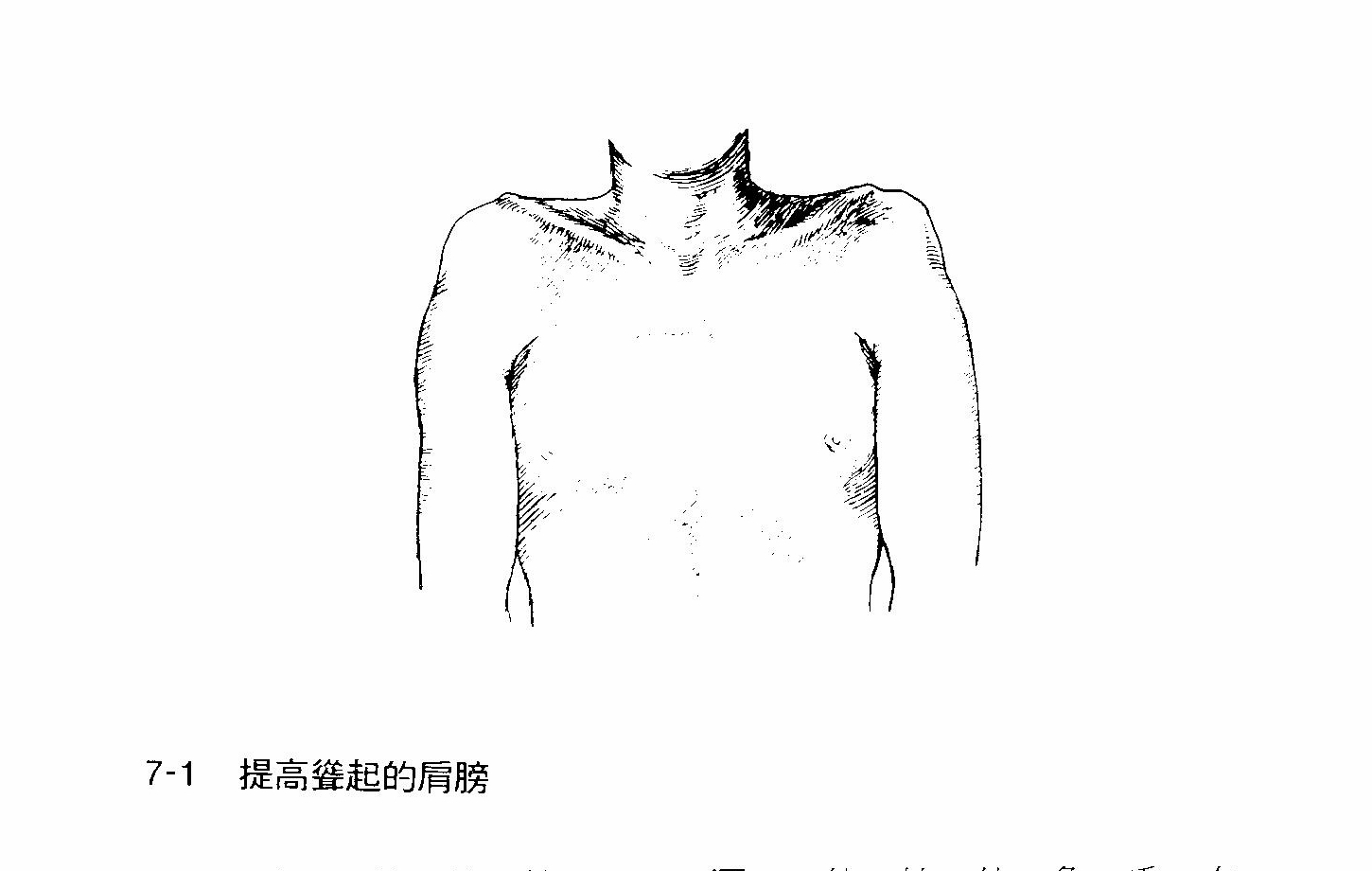 渾圓的弓形肩膀
1.自認為應該把全世界
  的重擔挑在肩上
2.擔下的責任往往比
  所能承受的還多
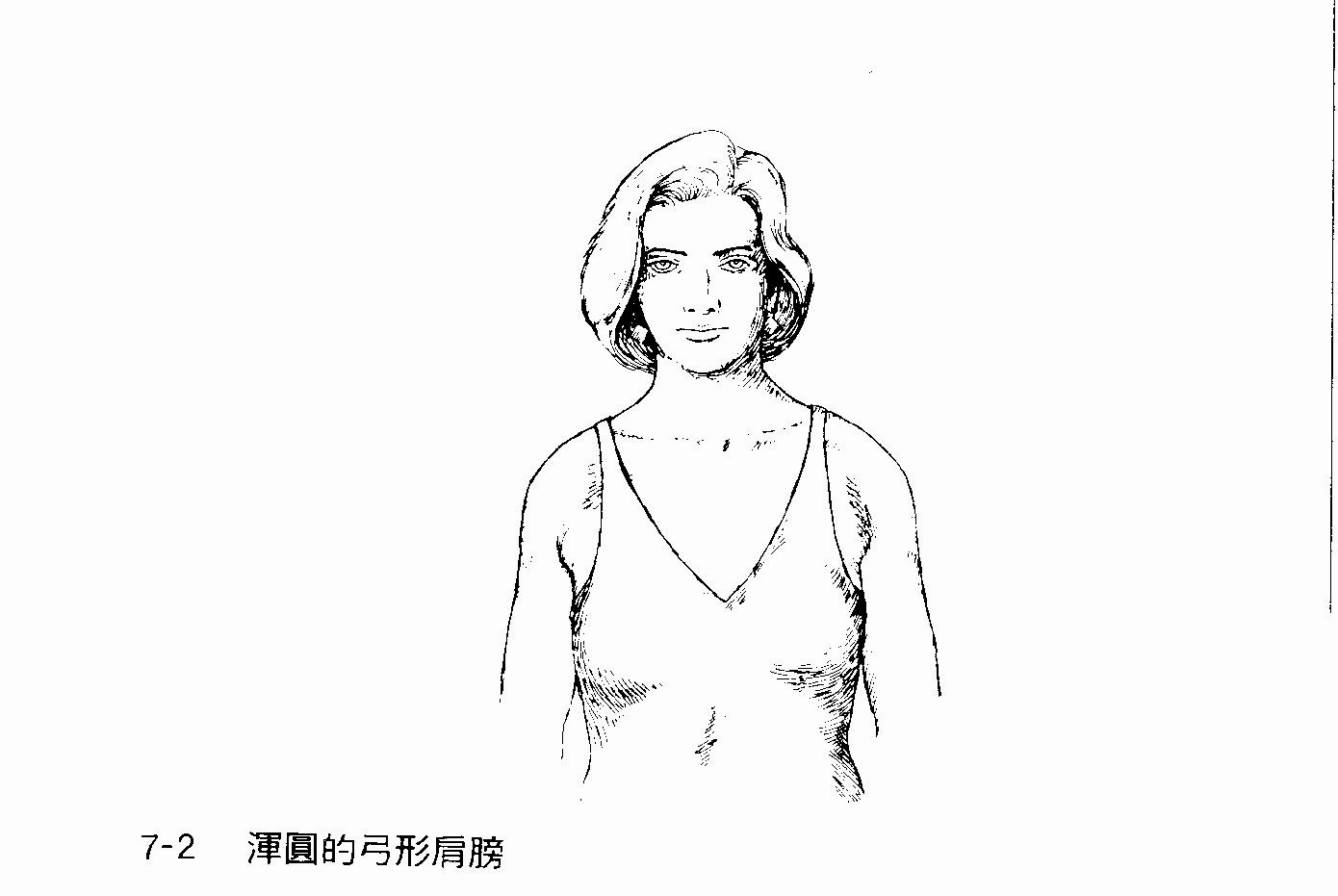 方形肩膀
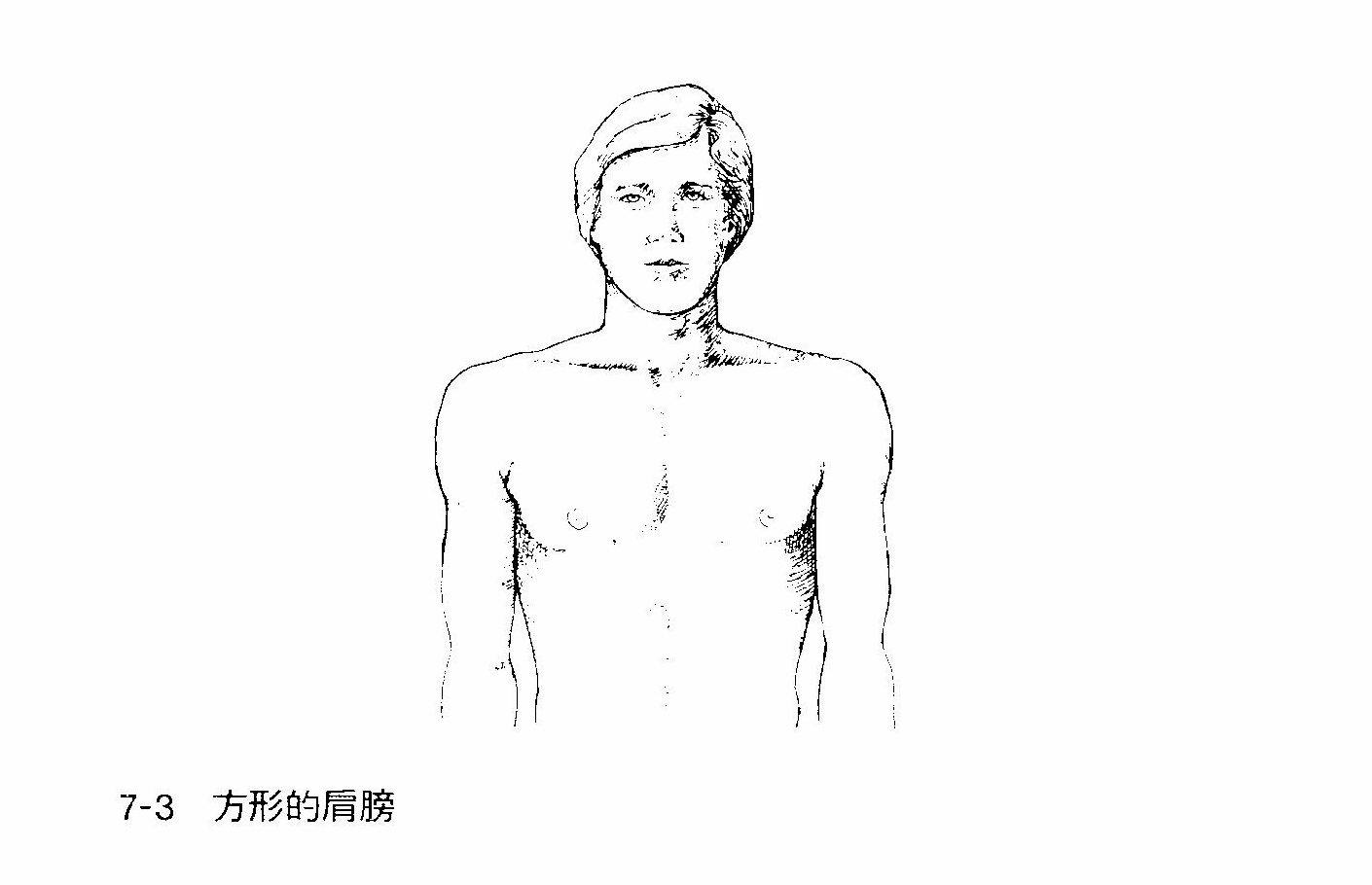 1.典型的男性肩膀
2.表現出力量、自信，
  和肩挑重擔的能力
向前拱起的肩膀
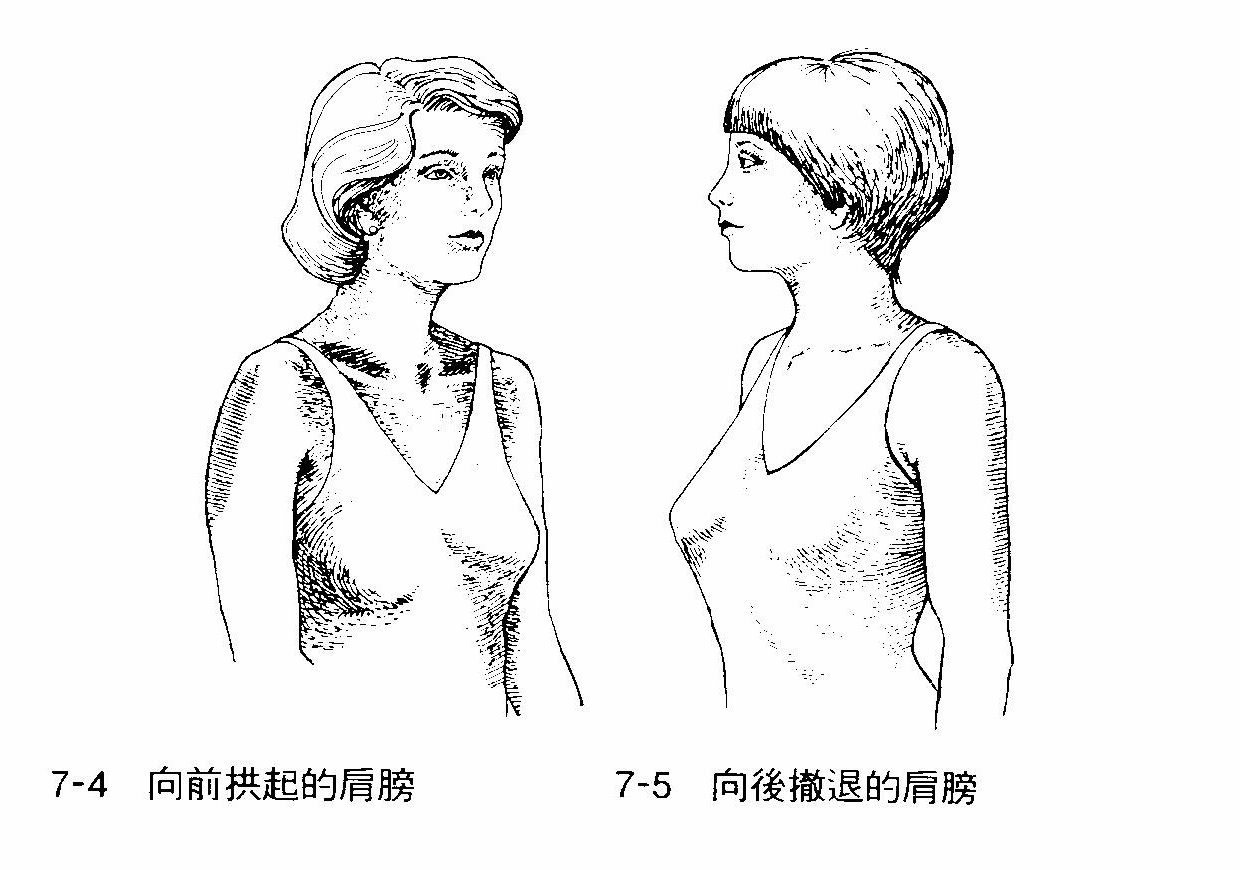 1.長期自我保護，害怕
  受到傷害
向後撤退的肩膀
(肩膀向後拉)
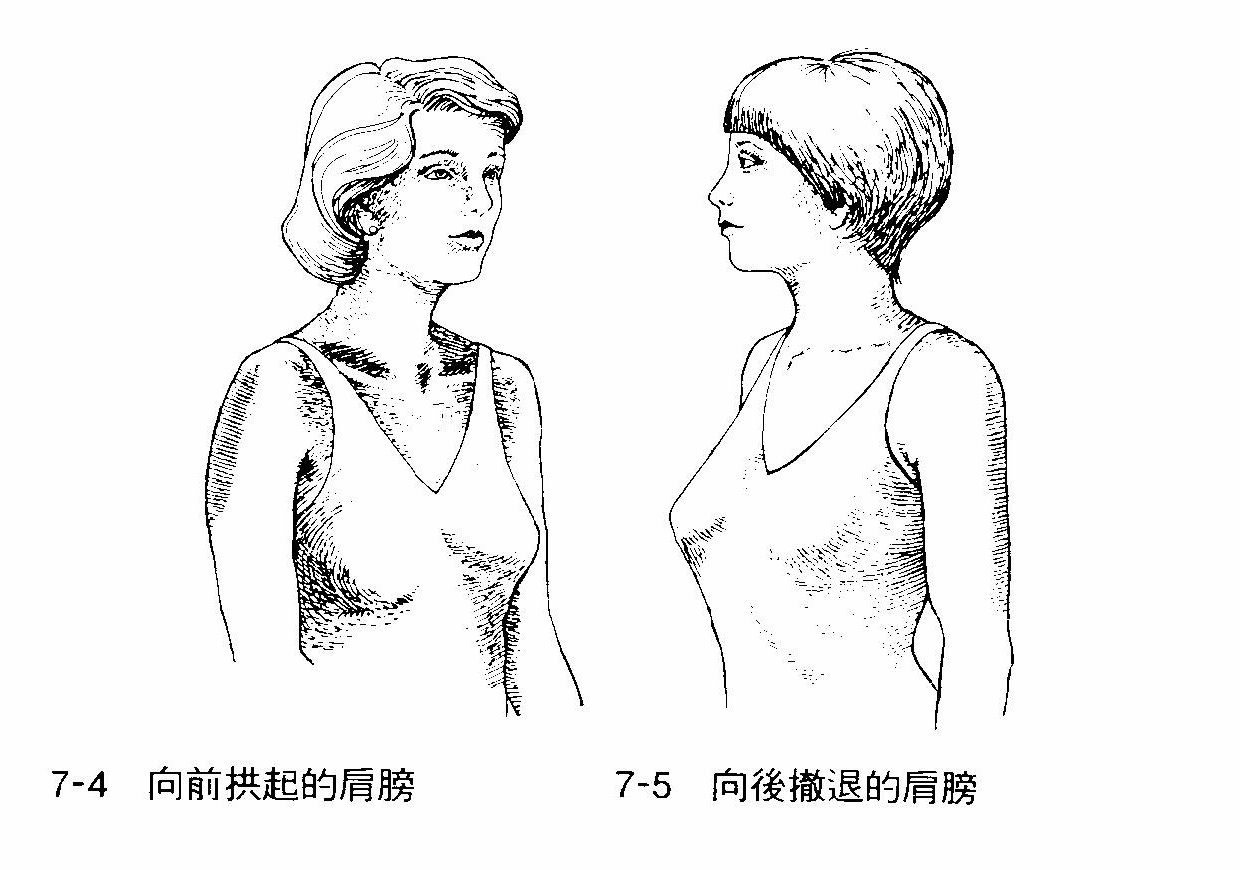 1.「想攻擊」和「不能
   攻擊」的衝突